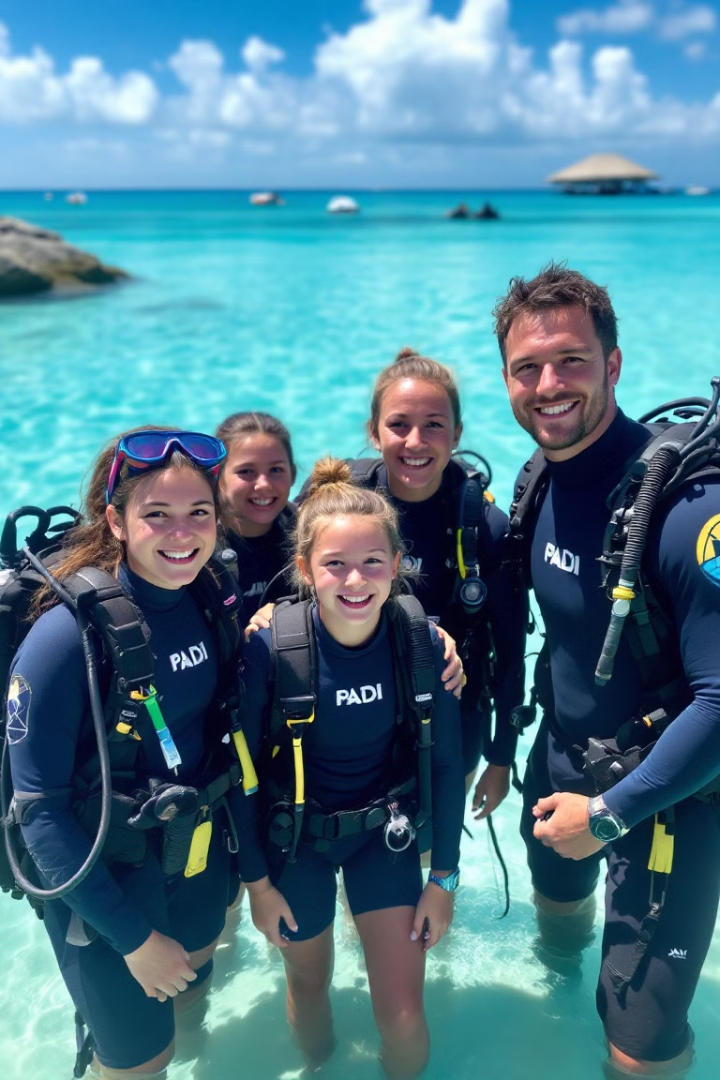 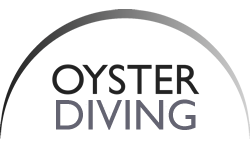 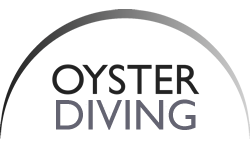 Oyster Diving: Your Premier School Diving Partner
Welcome to the UK's leading PADI dive center specializing in transformative school diving programs. Our experienced instructors use state-of-the-art equipment to ensure safety, education, and adventure for students of all levels.
by Mark Murphy
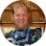 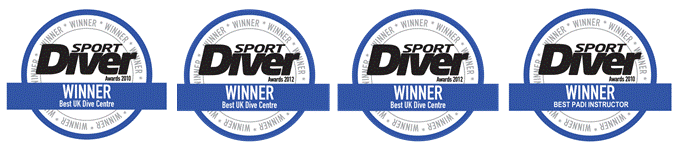 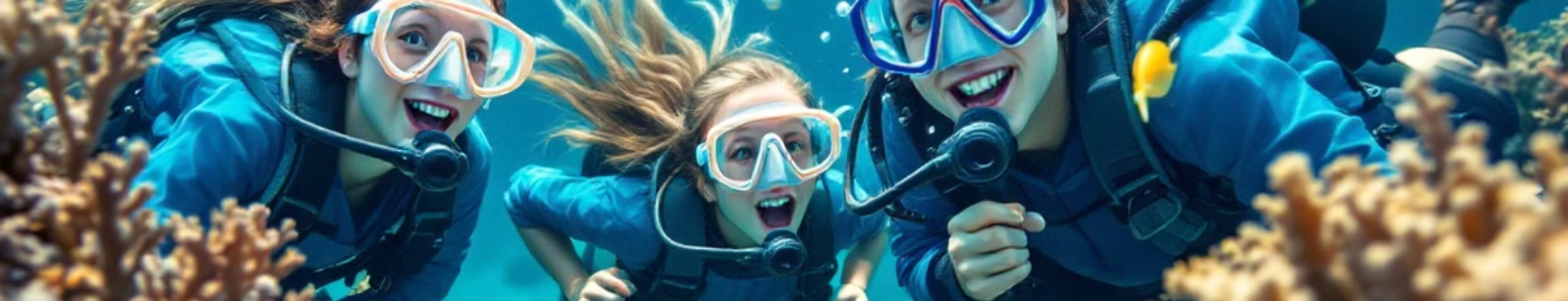 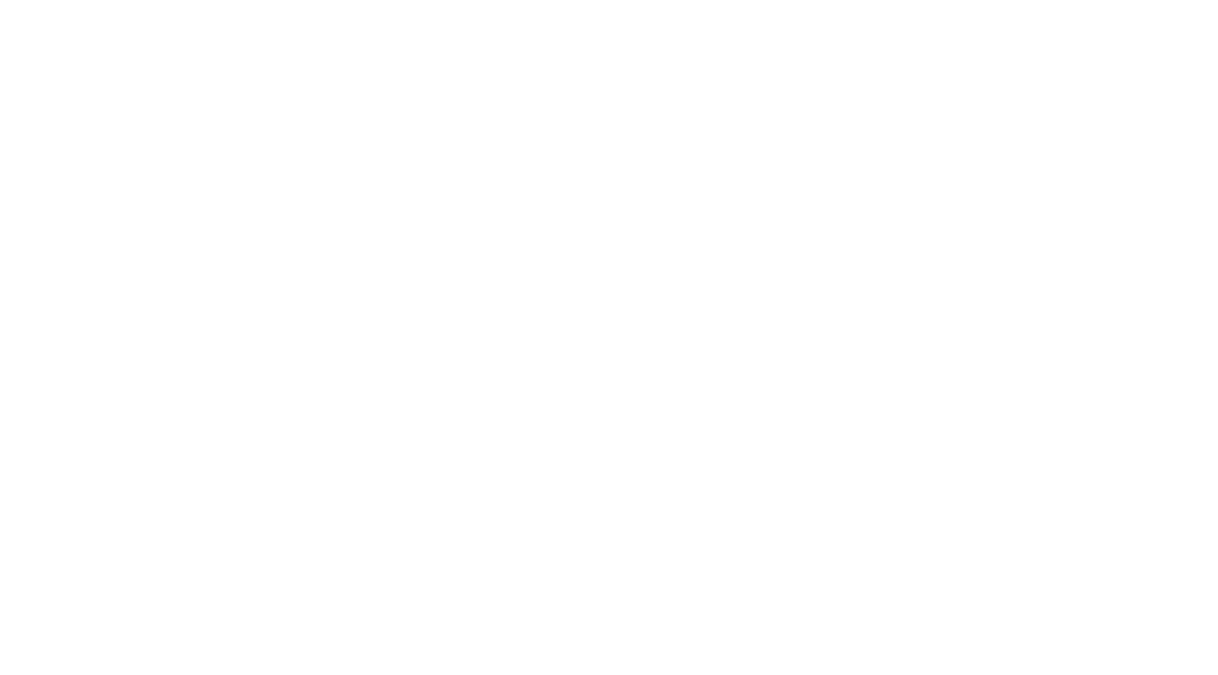 Benefits of Scuba Diving for Students
Physical Health
Mental Wellbeing
1
2
Students develop cardiovascular fitness, enhanced flexibility, and improved strength through diving activities.
Diving reduces stress, increases focus, and builds confidence in young people.
Educational Growth
Life Skills
3
4
Students gain hands-on learning about marine biology and environmental conservation.
Diving fosters teamwork, problem-solving abilities, and self-reliance.
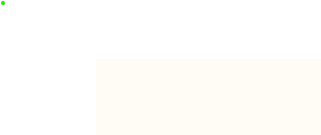 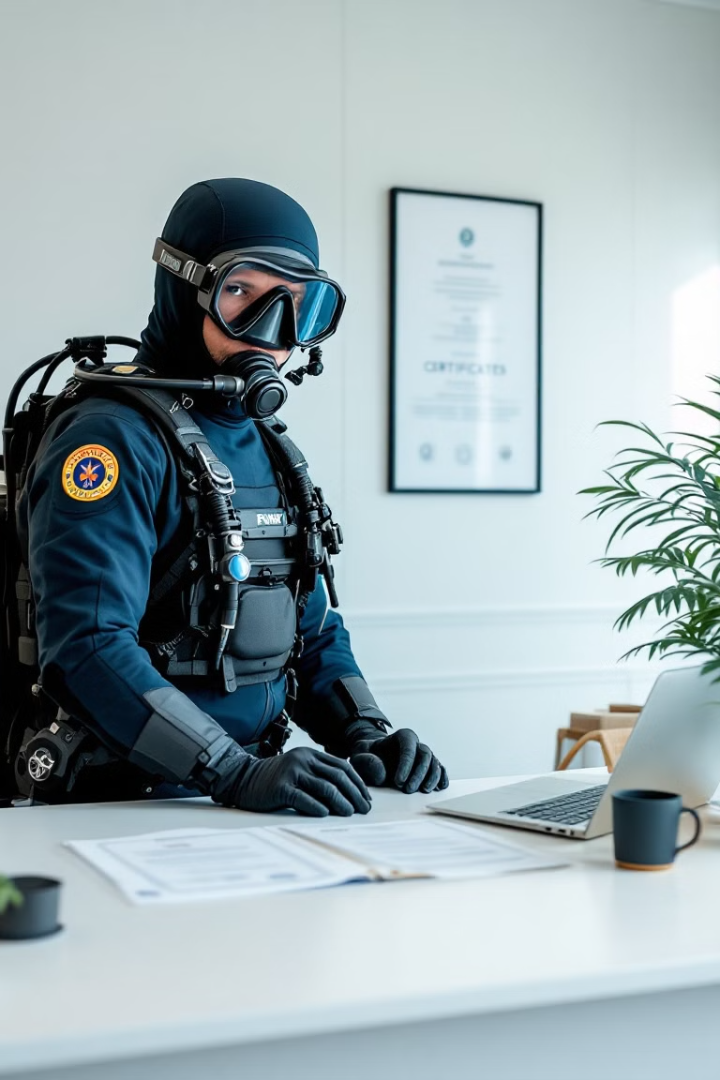 Our Commitment to Safety and Trust
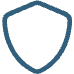 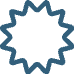 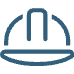 Travel Trust Association
ATOL Protected
Safety Standards
Our ATOL license (T7314) provides additional security for all flight-inclusive packages.
We're fully bonded members, ensuring complete financial protection for school trips.
We maintain rigorous safety protocols exceeding industry requirements for young divers.
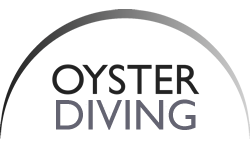 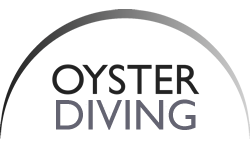 Exciting Destinations for School Diving Trips
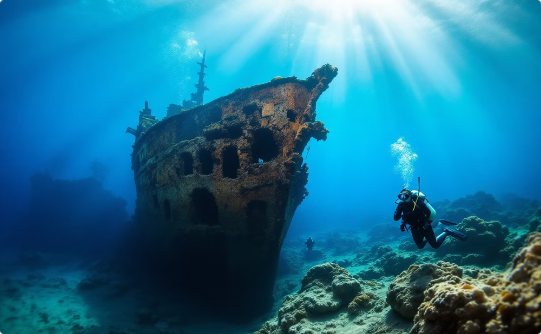 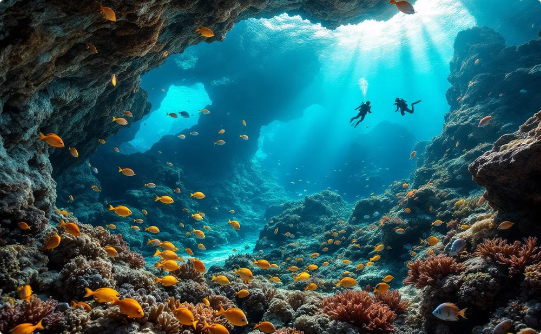 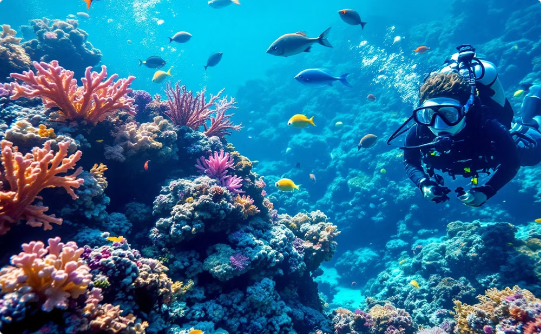 Malta
Red Sea
Spain
Explore historic wrecks and archaeological sites in crystal clear Mediterranean waters.
Witness spectacular coral formations and abundant colorful marine life.
Discover underwater caves and encounter diverse marine species along beautiful coasts.
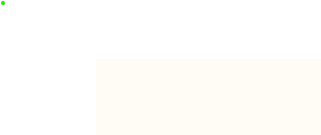 Flexible Accommodation Options
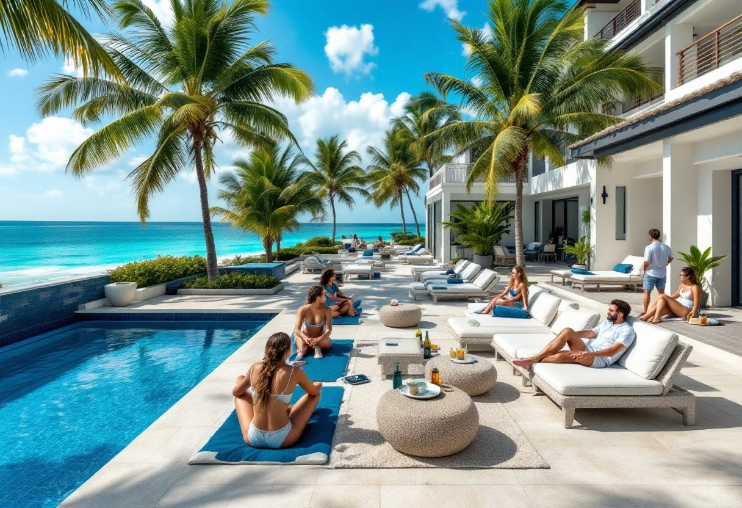 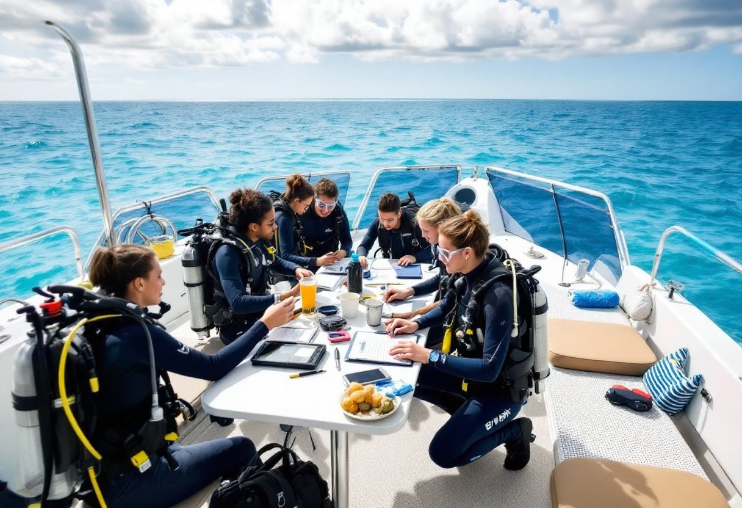 Resort-Based Trips
Liveaboard Adventures
Stay in comfortable hotels with on-site diving facilities. Perfect for groups wanting amenities and stability.
Experience immersive diving from specialised vessels. Ideal for accessing remote dive sites and maximizing dive time.
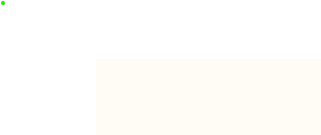 We offer options for all budgets with all-inclusive packages available.
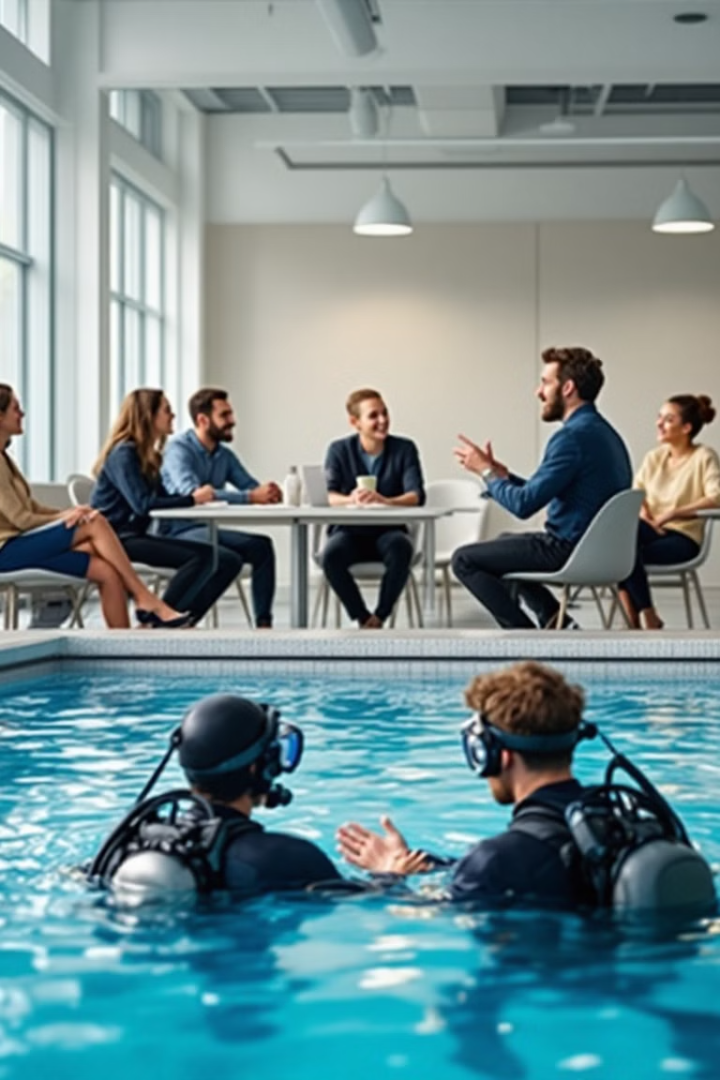 Tailored Programs for Schools
Beginner Courses
1
PADI Discover Scuba and Open Water courses introduce diving fundamentals to first-timers.
Advanced Training
2
Students can progress to Advanced Open Water and specialty courses.
Custom Itineraries
3
We align diving experiences with curriculum goals and educational objectives.
Additional Activities
4
Complement diving with cultural excursions and team-building exercises.
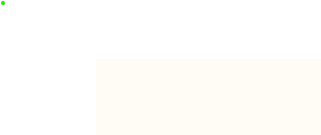 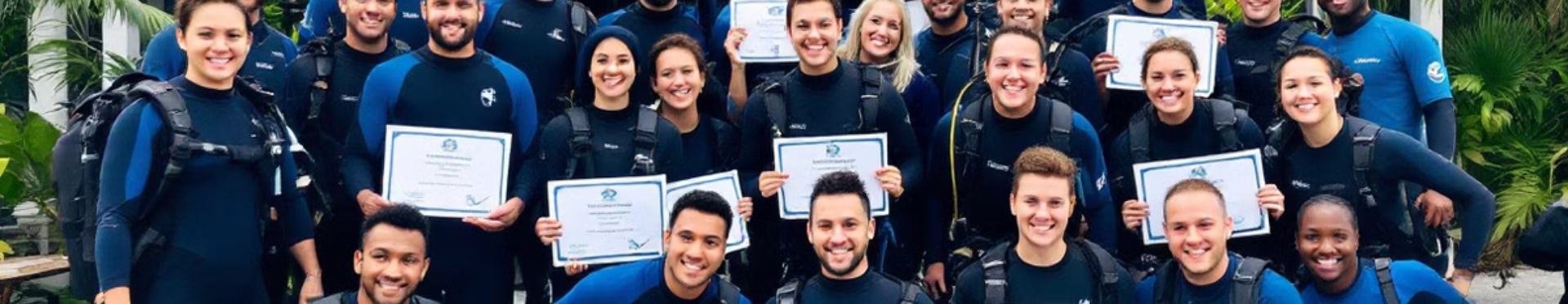 Our Track Record with Schools
Student Testimonials
Teacher Feedback
Educational Outcomes
"The Oyster Diving trip was life-changing. I discovered a whole new world underwater!" - Emma, Year 11
"Incredibly well-organized. The educational value was outstanding, and safety was paramount." - Mr. Thompson, Science Department
Schools report improved student engagement, confidence, and interest in marine conservation.
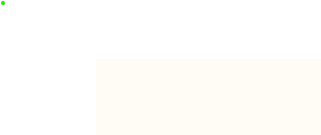 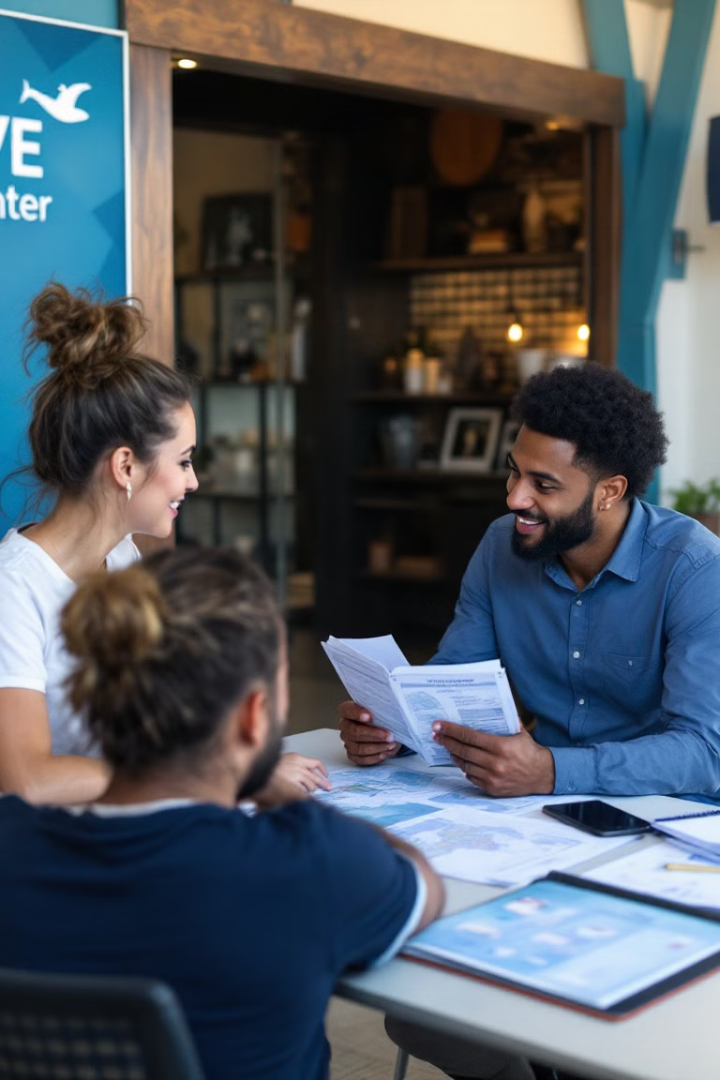 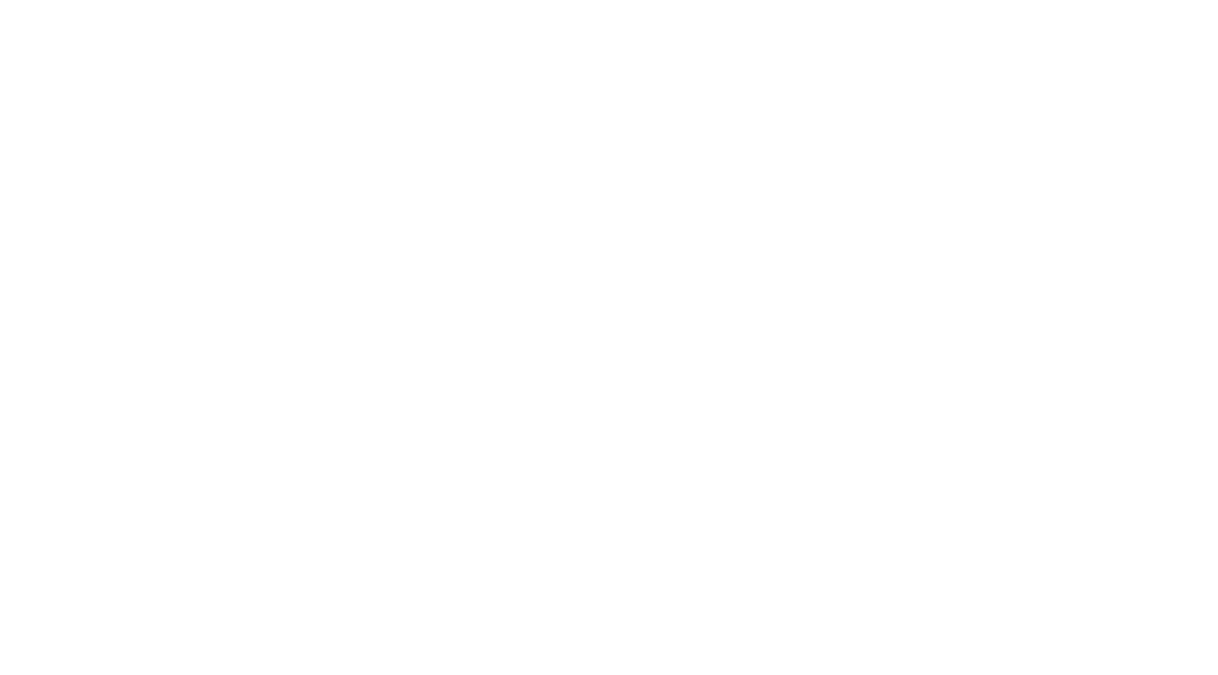 Next Steps: Plan Your School's Diving Adventure
Initial Consultation
Contact us for a free planning session to discuss your school's specific needs.
Custom Proposal
Receive a tailored itinerary with educational objectives, destinations, and pricing.
Pre-Trip Preparation
We'll provide in-school presentations and all necessary documentation.
Unforgettable Experience
Embark on a transformative adventure that students will remember forever.
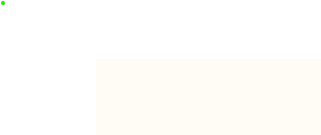 Contact Oyster Diving
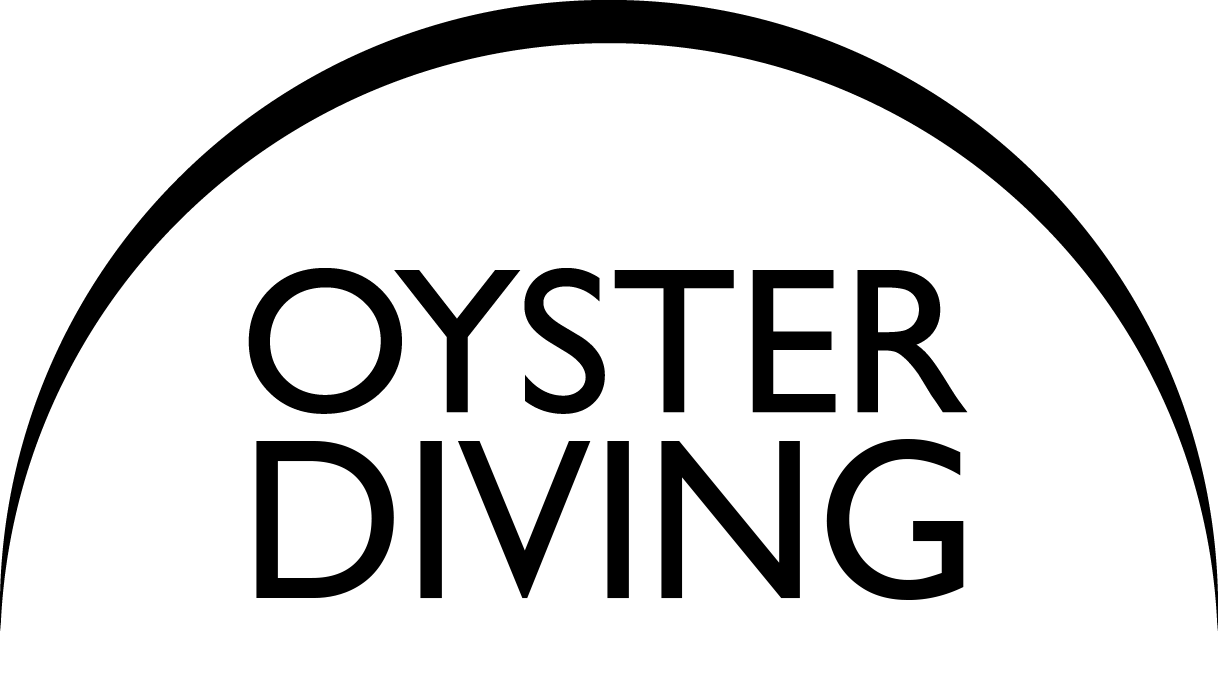 Mark Murphy
E: mark@oysterdiving.com
T: 0800 699 0243
W: oysterdiving.com
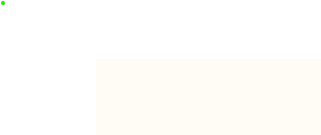 SEA THE WORLD
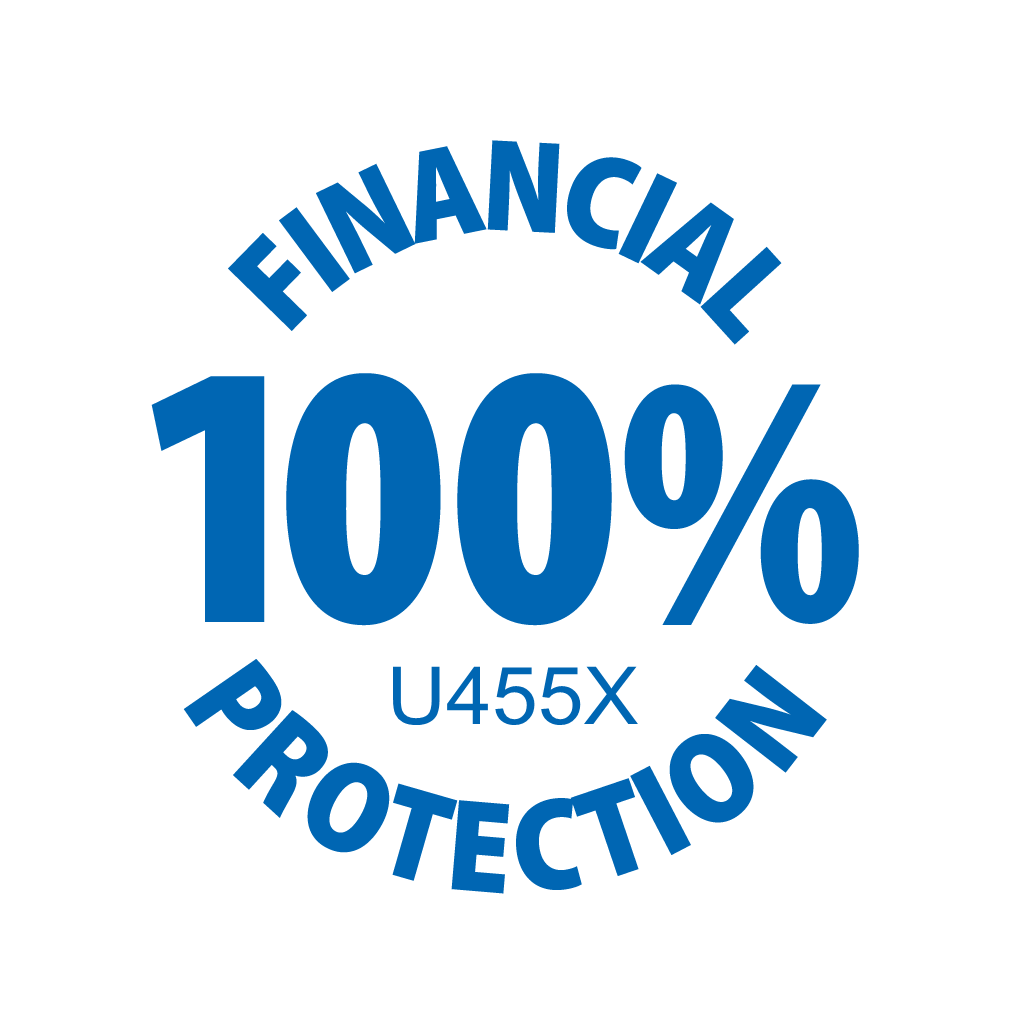 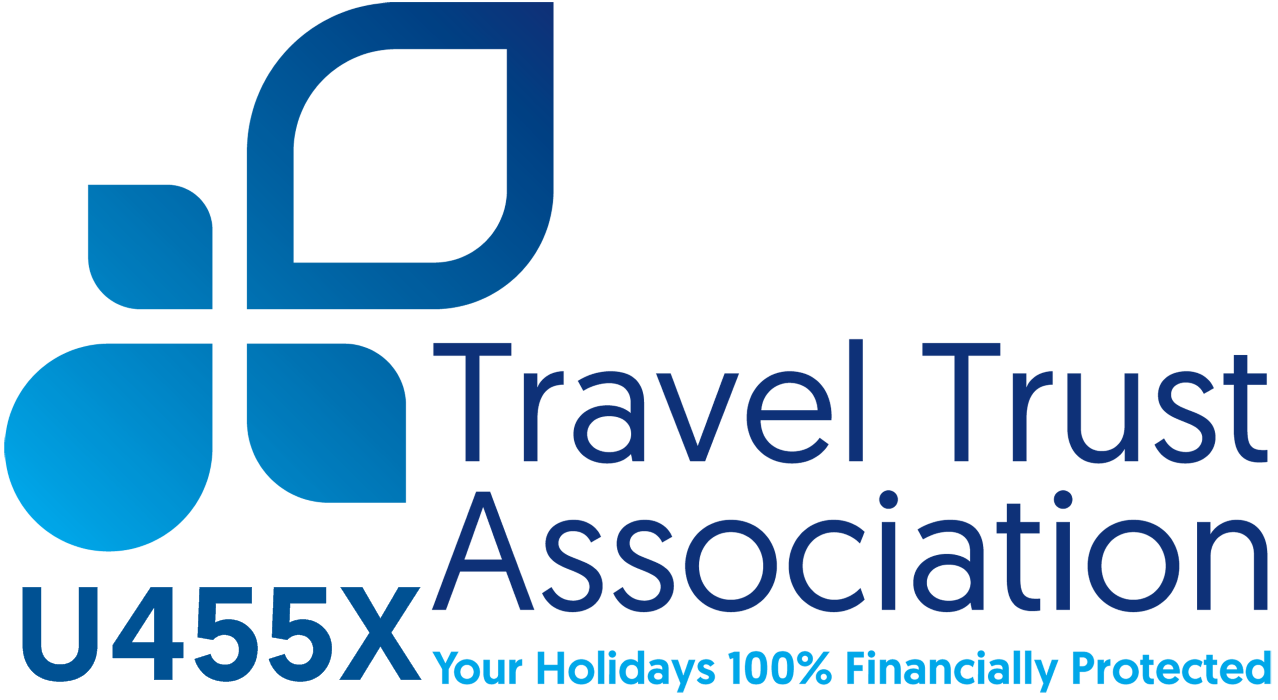 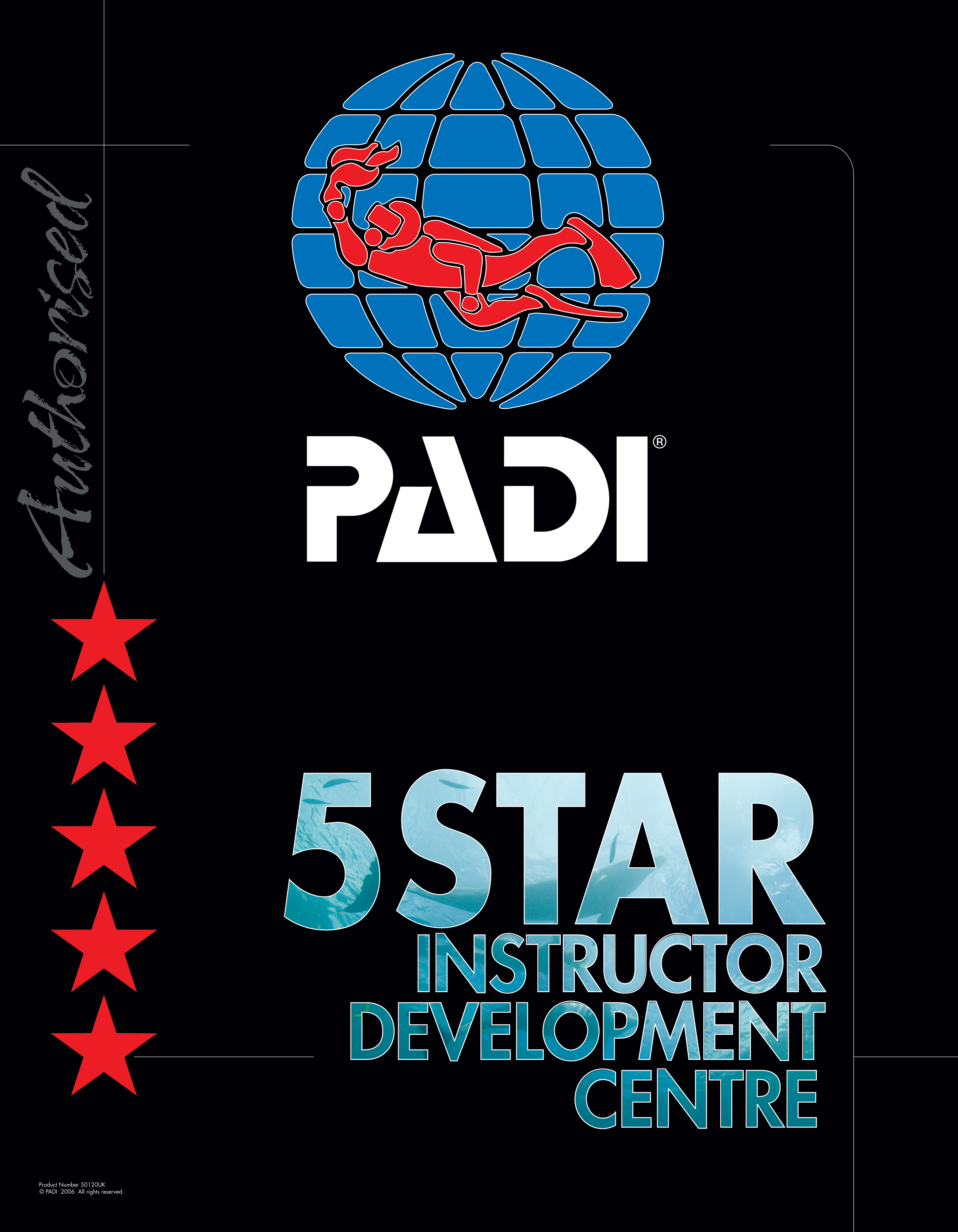 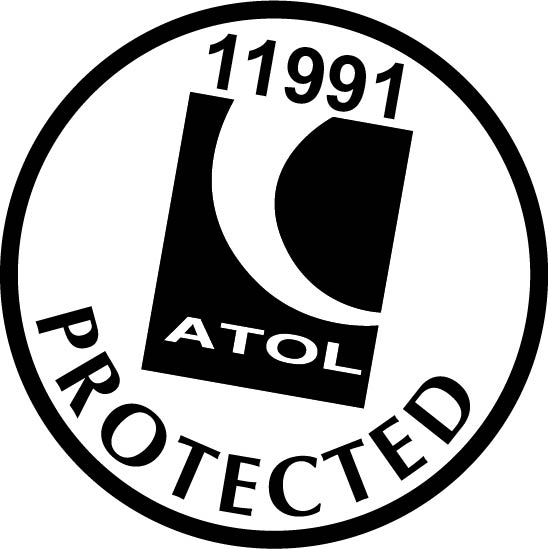 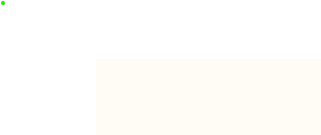